APP-210T
Build data-driven collection and list apps using ListView in HTML5
Sam Spencer
Senior Program Manager
Microsoft Corporation
Agenda
Using Data with ListView control
How to bind a collection to in-memory data
How to control the visuals of the data in the control
How to edit the data so that the UI updates automatically
How to tie in to other data sources such as cloud services
Collection controls in WinJS
ListView
Implements Windows 8 personality for lists
Flip View
Provides an item at a time view
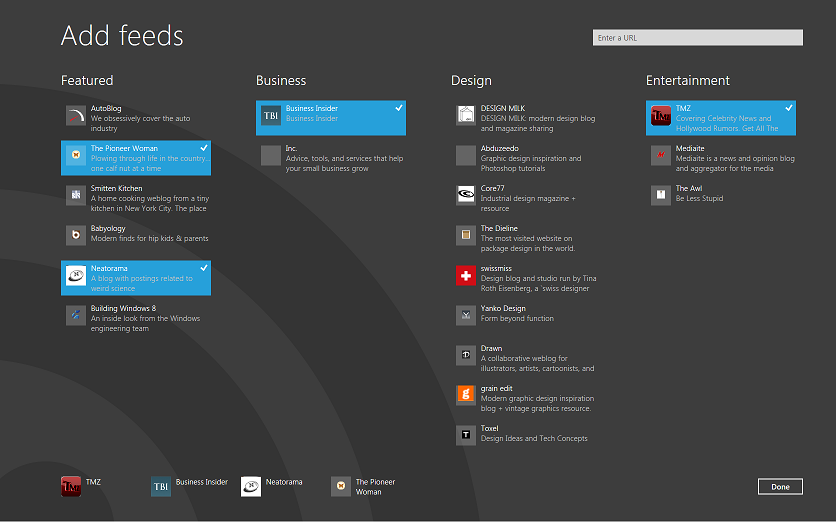 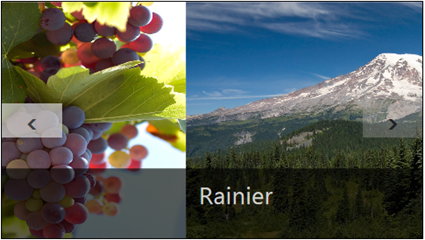 [APP-209T] – Build polished collection and list apps in HTML5
How to present a collection
Data
Renderer
(Template)
Control
demo
Simple word game UI
How to present a collection
Data
Renderer
(Template)
Control
Array data source
Data source for in-memory data

Simple data source backed by a javascript array
Supports full read/write capability with change notifications
In memory so limited in size
      
Keys for items can inferred using keyOf function option
listview1.dataSource = new ArrayDataSource(array, {
    keyOf: function (item) {
        return item.ID; }
});
demo
Updating the word game
Using the array data source
How to present a collection
Data
Renderer
(Template)
Control
Templates & data binding
Templates
Re-usable generator of html defined in markup
Use where you need to insert content programmatically
Used to define how each list item will be presented

Databinding
Provides a crosslink between UI elements and data
Synchronizes UI with changes to the data
Binding converters enable customization of the binding logic

[TOOL-501T] - Introducing the Windows Libraries for JavaScript
LEARN 
MORE
TOOL-501T - Introducing the Windows Libraries for JavaScript
demo
Updating the word game
Using a binding converter
Create, update & delete
Getting the UI to update based on 
changes to the data
How to present a collection
Data
Renderer
Control
How to present a collection
Data
Renderer
Control
List data architecture
Item Template
App logic
Controls
List Data Source API
Array
Data source
ListDataSource API
ListDataSource

getCount()

insertAtEnd(key, data), insertBefore, …
change(key, data)
remove(string key)

moveToStart(key), moveBefore, …

beginEdits(), endEdits()

createListBinding(notificationHandler)
ListBinding

fromKey(key)
fromIndex(index)
 
jumpToItem(item)
current()
previous()
next()
 
releaseItem(item)
 
release()
List data architecture
Item Template
App logic
Controls
Change notifications
List Data Source API
Array
Data Source
How to insert a new data item
Get the data source object

Call insertAtEnd() method
Passing a key (optional)
Passing the data

Insert operation is async, so it returns a promise
demo
Adding a new data item
Using the datasource API to add an item
Promises
Object that is a promise for a value later
Hook up to completion with then() method
then(completion, error, progress)
then() returns another promise
Implementation in base.js: WinJS.Promise

Common.js promises/A spec
http://wiki.commonjs.org/wiki/Promises/A

[TOOL-501T] Introducing the Windows Libraries for JavaScript
How to update a data item
Get the key for the item if you don't already have it
Use createListBinding() on the datasource to get a binding
Call listbinding.fromIndex() method to get the item data
fromIndex is async, so wait for the promise to complete

Call change() on the item

Change is async so also returns a promise
demo
Changing an existing item
Using the datasource API to change 
an item
Keys vs indices
Editing operations require keys
Indices of items are volatile
The item key enables you to uniquely identify the item
Item at index #3
A
G
B
C
D
E
F
B
0
6
1
2
3
4
5
1
How to delete the selected items
Convert the indices to a set of keys
Use createListBinding() on the datasource to get a binding
Call binding.fromIndex() method to get the item data
Use promise.join() to wait for the set of promises to complete

Start a batch for the changes with beginEdits()

Delete the items using remove()

End the batch with endEdits()
demo
Deleting the selected items
Listening for change notifications
User code can also listen for change notifications

Controls can make changes to data
For example drag & drop in listview to rearrange items

Items need to be flagged to receive notifications
Required for scalability with large data sources
How to listen for notifications
Create an object implementing the ListNotficationHandler contract
 inserted(), changed(), moved(), removed() methods 

Pass the object to createListBinding(handler)

Register for notifications on specific items
Request the item from the binding
Call retain() on the item promise

Release the binding when finished
demo
Listening for notifications
Custom datasources
API for interfacing to your own data
List data architecture
Item Template
App logic
Controls
List Data Source API
Storage
Data Source
Custom
Data Source
Array
Data Source
[PLAT-892T] Building Great Gallery Experiences in Your App
LEARN 
MORE
PLAT-892T - Building Great Gallery Experiences in Your App
List data architecture
Item Template
App logic
Controls
List Data Source API
Storage
Data Source
Custom
Data Source
Array
Data Source
Custom data sources
Controls
Cloud
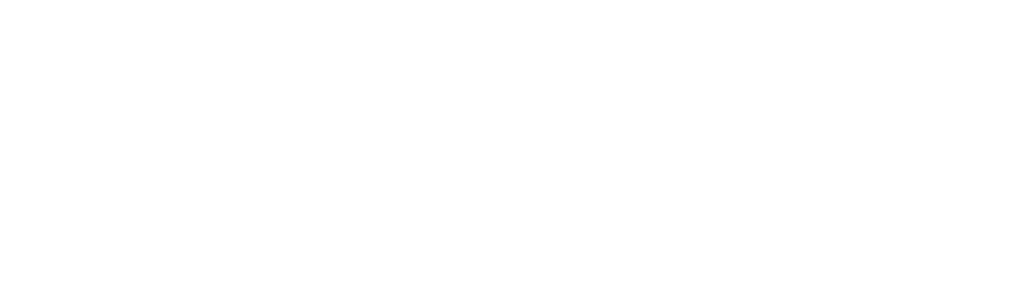 Data Source API
Custom
Data Source
WinRT
API
Word Game custom datasource
Hosted on
Windows Azure
Controls
WCF 
Data Service
Cloud
SQL Database
Data Source API
Custom
Data Source
Using ListDataSource for custom data sources
ListDataSource object simplifies creating a custom datasource
It provides caching, change detection, data virtualization
Acts as a wrapper around the ListDataAdapter contract

ListDataAdapter is a simpler interface to implement
Stateless, REST like
Pay for Play
ListDataSource API
ListDataSource
object
Custom data source
ListDataAdapter API
Data Adapter object
How to create a custom data source
Create an object for the data adapter
Implement desired sub-set of ListDataAdapter API
For example, a read-only index based adapter only requires:
getCount()
itemsFromIndex()

Pass the adapter to ListDataSource constructor
Use new object as the data source
demo
Read only data adapter
Moving app data to Windows Azure
Pay for play datasource capability
ListDataAdapter API
itemsFromIndex
getCount
itemsFromKey
itemsFromStart
itemsFromEnd
getCount
insertAtEnd
change
remove
insert…, move…
AtStart
Before
After
AtEnd
Set-Notification-Handler
Readonly
Index based
Readonly
Key based
Read-write
No ordering
Read-write +
Ordering support
Sending Change notifications
Pay for play datasource capability
ListDataAdapter API
itemsFromIndex
getCount
itemsFromKey
itemsFromStart
itemsFromEnd
getCount
insertAtEnd
change
remove
insert…, move…
AtStart
Before
After
AtEnd
Set-Notification-Handler
Readonly
Index based
Readonly
Key based
Read-write
No ordering
Read-write +
Ordering support
Sending Change notifications
demo
Read/write data adapter
Diagnostic aids
Promises will swallow exceptions
	Debug.enableFirstChanceExceptions(true);

Use DOM explorer in Visual Studio 

Add logging to your datasource at beginning & end of methods
Timing can be an issue for async methods
Use console.log(string) to write to Visual Studio JS console
Review
List data architecture
Item Template
App logic
Controls
List Data Source API
Source of data
Storage
Data Source
Custom
Data Source
Array
Data Source
List data architecture
Item Template
App logic
Controls
List Data Source API
Source of data
Storage
Data Source
Custom
Data Source
Array
Data Source
List data architecture
Item Template
App logic
Controls
List Data Source API
Source of data
Storage
Data Source
Custom
Data Source
Array
Data Source
For more information
Related Sessions
APP-209T – Build polished collection and list apps in HTML5
TOOL-501T – Introducing the Windows libraries for JavaScript
PLAT-892T – Building Great Gallery Experiences in Your App
APP-846T – Create reusable custom Metro style controls

Documentation
Adding ListView controls
Accessing data and files (JavaScript)
Metro style app Samples home
Metro style app development forums
Windows Dev Center home: http://msdn.microsoft.com/en-us/windows/
thank you
Feedback and questions http://forums.dev.windows.com 
Session feedbackhttp://bldw.in/SessionFeedback
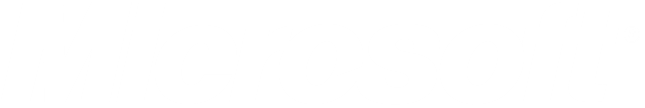 © 2011 Microsoft Corporation. All rights reserved. Microsoft, Windows, Windows Vista and other product names are or may be registered trademarks and/or trademarks in the U.S. and/or other countries.
The information herein is for informational purposes only and represents the current view of Microsoft Corporation as of the date of this presentation.  Because Microsoft must respond to changing market conditions, it should not be interpreted to be a commitment on the part of Microsoft, and Microsoft cannot guarantee the accuracy of any information provided after the date of this presentation.  MICROSOFT MAKES NO WARRANTIES, EXPRESS, IMPLIED OR STATUTORY, AS TO THE INFORMATION IN THIS PRESENTATION.